Protocol Deviation and Appropriate CAPADerita Bran, MSN, RN, CCRC
Define CAPA


Describe the components of a CAPA


Creating appropriate CAPAs for different types of protocol deviations


Explanation of best practices when creating a CAPA
Objectives
Compliance
Compliance
Compliance
FDA Guidance:

The Investigator will conduct the study(ies) in accordance with the relevant, current protocol(s) and will only make changes in a protocol after notifying the sponsor, except when necessary to protect the safety, the rights, or welfare of subjects;

(b ) Will comply with all requirements regarding the obligations of clinical investigators and all other pertinent requirements in this part;

(c ) Will personally conduct or supervise the described investigation(s)
Non-Compliance
Failure (intentional or unintentional) to comply with: 
applicable federal regulations, 
state or local laws, 
the requirements or determinations of the IRB/sponsor/protocol
institutional policy 
regarding research involving human subjects


Non-compliance can result from actions or omissions
Prevention vs Reactive Approach
Ways to prevent issues when conducting research:

PI Oversight
Well-trained research team
Well-written protocol
SOPs/MOPs
Appropriate DOAL
QA/QI system
Mentoring program for junior faculty/team members
Culture that encourages study team members to seek clarification
Adequate monitors/auditors
Deviations are INEVITABLE
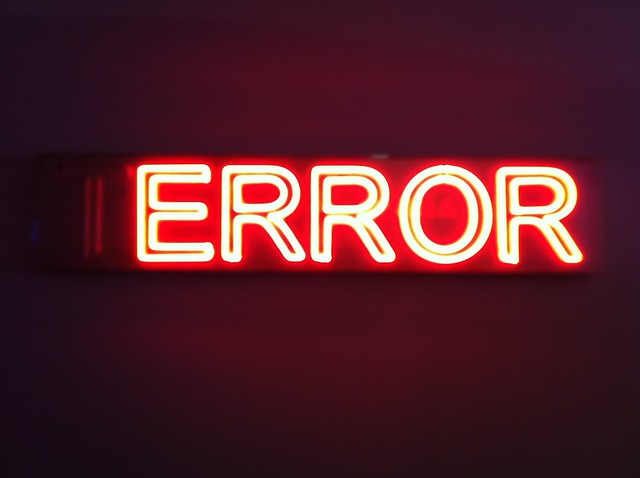 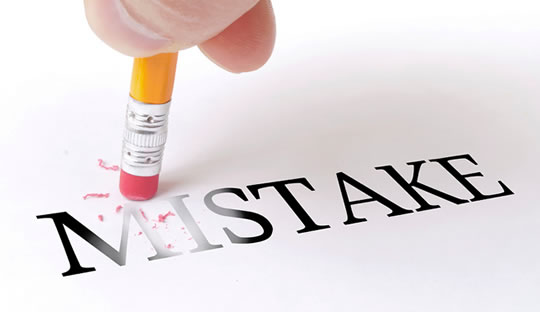 Do all errors/mistakes/oops require a correction?

Do all errors/mistakes/oops require a CAPA?
Protocol Deviations
Occur when study procedures 
depart from the 
IRB approved protocol
Steps to Take When Protocol Deviations Occur
Immediate corrections should be focused on protecting the rights, welfare, and safety of subjects and reporting

Document of the deviation

Consider the reporting requirements and report appropriately

You may also need to notify subject(s) of the issue identified

Develop an applicable CAPA
What is a CAPA?
Stands for: 
Corrective and Preventive Action Plan
CAPA is 
a system/process for resolving quality issues and prevention of repeat occurrences
FDA’s Definition of  Corrective Action
The FDA indicates that corrective action plans are absolutely necessary to resolve
 problems and noncompliance in clinical investigations 

Corrective actions are those taken to resolve a problem and preventive actions are those actions that keep the problem from recurring

Corrective action is action to eliminate the cause of a detected non-conformity or other undesirable situation

There is a difference between correction and corrective action
CAPA Process
IDENTIFY the issue/event/deviation

EVALUATE the extent of the issues and ASSESS the risk of harm for subjects

CORRECT the issue: develop REACTIVE steps to correct the immediate problem 

UNDERSTAND the issue: IDENTIFY  and ANALYZE the underlying cause(s) and extent of the problem(s)
CAPA Process
DETERMINE needed change/actions, PREVENT future issues: be PROACTIVE 

DEVELOP/IMPLEMENT the CAPA  in a clear and concise manner

COMMUNICATE/REPORT/DISSEMINATE information to appropriate persons/authorities, including training

EVALUATE processes for effectiveness (this is never ending)

CLOSURE of CAPA
A root cause analysis (RCA) is the process of identifying and documenting the root cause and the downstream effect on the causal chain 

RCA should focus on identifying underlying problems that contribute to error rather than focusing on mistakes made by individuals
Root Cause Analysis (RCA)
Root Cause Analysis
RISK ANALYSIS
After immediate corrections have been made, evaluate the risk of the deviation 

Assess any actual/potential risks for subjects

Take immediate action to protect subjects

Evaluate any reporting requirements
Writing the CAPA
Once the root cause has been identified, the next step is to develop a corrective and preventive action plan to eliminate the root cause
From Emory University
CAPAs must be thorough (SMART CAPA)

Specific: Compliant with regulations, addresses the full observation or root cause, accountable to named individual or role

Measurable: Action can be measured to demonstrate whether it is adequate to address root cause

Achievable: Addresses all implicated processes and levels

Realistic: Plan can be carried out given resources, knowledge and expertise

Time-bound: Assigned to a person or role who can accomplish action in a given time period, addresses urgency and criticality
Best Practices
Don’ts When Writing a CAPA
Don’t promise corrective/preventive actions that could never 
realistically be carried out
Deficient CAPAs
Not addressing why the problem occurred 

Not providing enough detail  when writing the CAPA

• Not outlining a timeframe of the  corrective actions 

Not addressing how you will evaluate the implementation/effectiveness of the corrective actions
Not developing SOPs when needed

Not performing an adequate root cause analysis

Not specifying the role/responsibilities of the PI when developing/implementing/evaluation the CAPA

Not providing adequate documentation of the CAPA process
CAPA Forms
Header 
Description of the Event/Issue
Root Cause Analysis
Immediate Action
Planned Corrective Action
Personnel Responsible for Ensuring the CAPA is Implemented
Implementation with Dates 
Resolution
Evaluation 
Comments
Signatures/Dates
Documentation of actions until the CAPA is closed
Supporting documentation
CAPAs must be evaluated over time

Effectiveness check is the final step of the CAPA process
 Ensure that the CAPA has addressed the root cause and that the problem has not recurred
 If the CAPA has not addressed the root cause, amend the CAPA as necessary
 Train on the process
 Implement the process
 Re-evaluate
Evaluation of the CAPA
Situation 1
Multiple reportable SAEs were not reported to the Sponsor/IRB within the appropriate timeframe
Situation 2
Situation 3
The DOAL was not completed accurately and in a timely manner
Situation 4
Situation 5
Summary
Successful  resolution depends on identifying the real cause of the issue
Development of a CAPA that addresses issue
Closure occurs when the CAPA has effectively resolved the issue and is in place to prevent it from recurring in the future
Process improvement is continuous

Remember: minor issues can grow and may have negative impacts on the safety of patients, the study results, 
and the reputation of the site, CRO and sponsor